Bronx Community Health Dashboard: HIV and AIDSCreated: 5/4/2017Last Updated: 10/23/2017See last slide for more information about this project.
Overview of HIV/AIDS in the Bronx
Fewer people are being newly diagnosed with HIV and AIDS in the Bronx
AIDS
HIV
60% decrease
80% decrease
HIV Diagnosis: positive Western blot test in adults and positive PCR (polymerase chain reaction) test in infants <18 months


AIDS Diagnosis: HIV-infected and either 1+ AIDS-defining opportunistic illness or a lab test indicating suppressed CD4+ cell counts (<200 cells/µL)
Data source: New York City HIV/AIDS Annual Surveillance Statistics, 2001-2013. Analysis by Montefiore OCPH.
[Speaker Notes: NYC needle exchange program was implemented in 1992
**Since June 1, 2000, laboratories and health care providers in New York State have been required to report HIV infection even in persons without AIDS.]
The percent of Bronx residents living with HIV has been steadily increasing over the last 15 years
Data source: New York City HIV/AIDS Annual Surveillance Statistics, 2001-2013. Analysis by Montefiore OCPH.
New HIV and AIDS diagnoses rates are falling
3 fold decrease in new HIV diagnoses
5 fold decrease in new AIDS diagnoses
Data source: New York City HIV/AIDS Annual Surveillance Statistics, 2001-2013. Analysis by Montefiore OCPH.
The rate of new HIV/AIDS cases is falling but the rate of people living with HIV/AIDS is increasing
Note different axis scales
Data source: New York City HIV/AIDS Annual Surveillance Statistics, 2001-2015. Analysis by Montefiore OCPH.
HIV Testing
Bronx adult residents more likely to have ever had an HIV/AIDS test compared to other boroughs
Bronx only
Data source: Community Health Survey, 2015. Analysis by Montefiore OCPH. 
Age results not age-adjusted.
Residents with lower incomes and less education more likely to have ever had an HIV/AIDS test
Data source: Community Health Survey, 2015. Analysis by Montefiore OCPH.
Since 2004, the Bronx has had the highest percentage of people ever getting an HIV/AIDS test
Data source: Community Health Survey, 2004-2015. Analysis by Montefiore OCPH. 
Comparable data not collected in 2006.
7 of 10 community districts with highest HIV testing are in the Bronx
Bronx 75
NYC 62
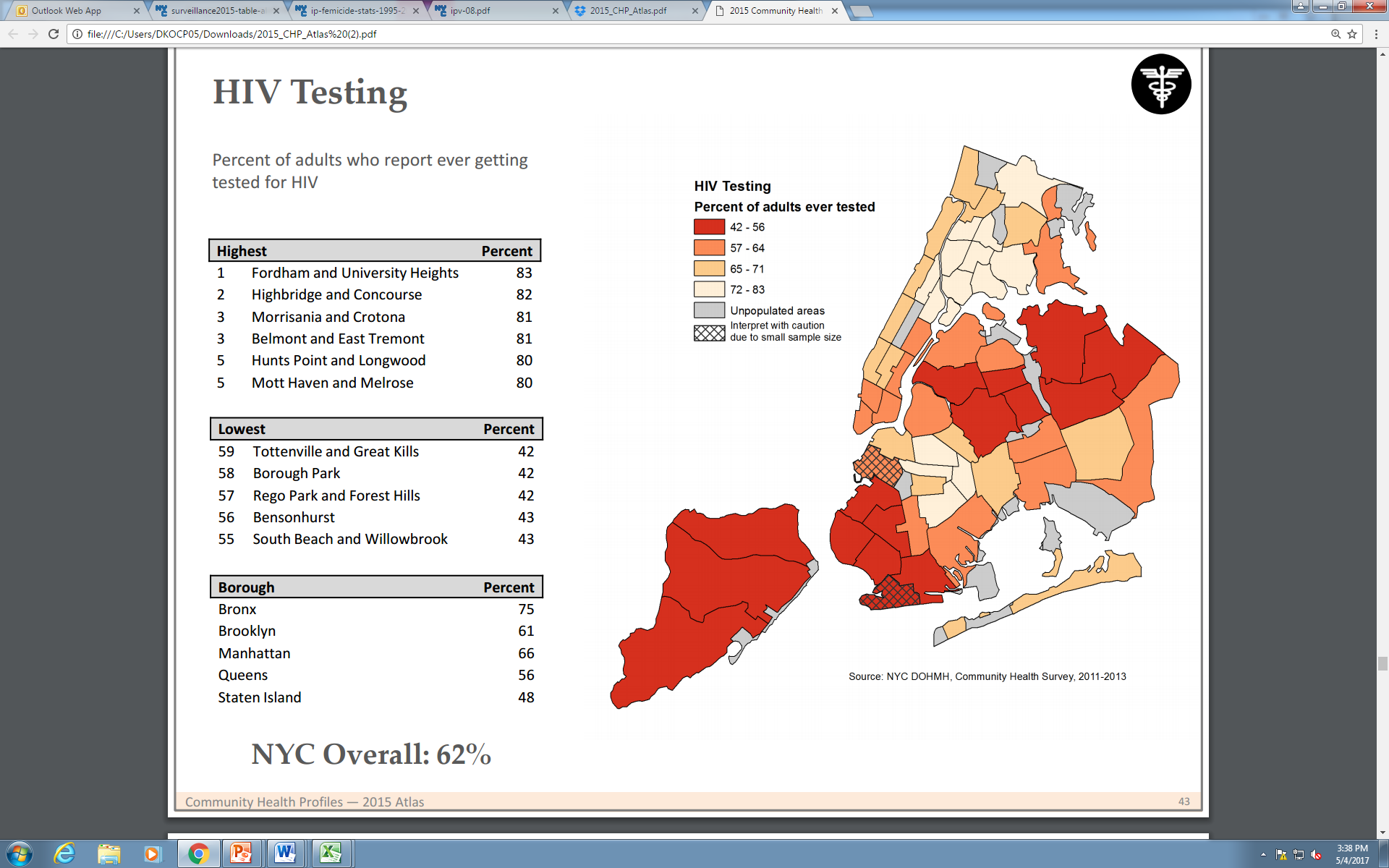 208
212
207
211
205
206
203
204
210
209
202
201
Data source: NYC Community Health Profiles.
HIV Diagnoses in the Bronx
HIV diagnosis rate disparities amongst race/ethnicities in the Bronx have fallen 30% over last 14 years
Non-Hispanic black population’s HIV diagnosis rate has fallen 3 fold since 2001 but remains highest of all race/ethnicities in the Bronx
8 fold difference
5.8 fold difference
Data source: New York City HIV/AIDS Annual Surveillance Statistics, 2001-2015. Analysis by Montefiore OCPH. 
2002-2004 data for Asian population is statistically unstable.
Males in the Bronx have higher rates of HIV diagnoses
Data source: New York City HIV/AIDS Annual Surveillance Statistics, 2006-2015. Analysis by Montefiore OCPH. 
Age results not age-adjusted.
Highest: Clinton and Chelsea, Central Harlem
3 of 10 community districts with highest rates of HIV diagnoses are in the Bronx
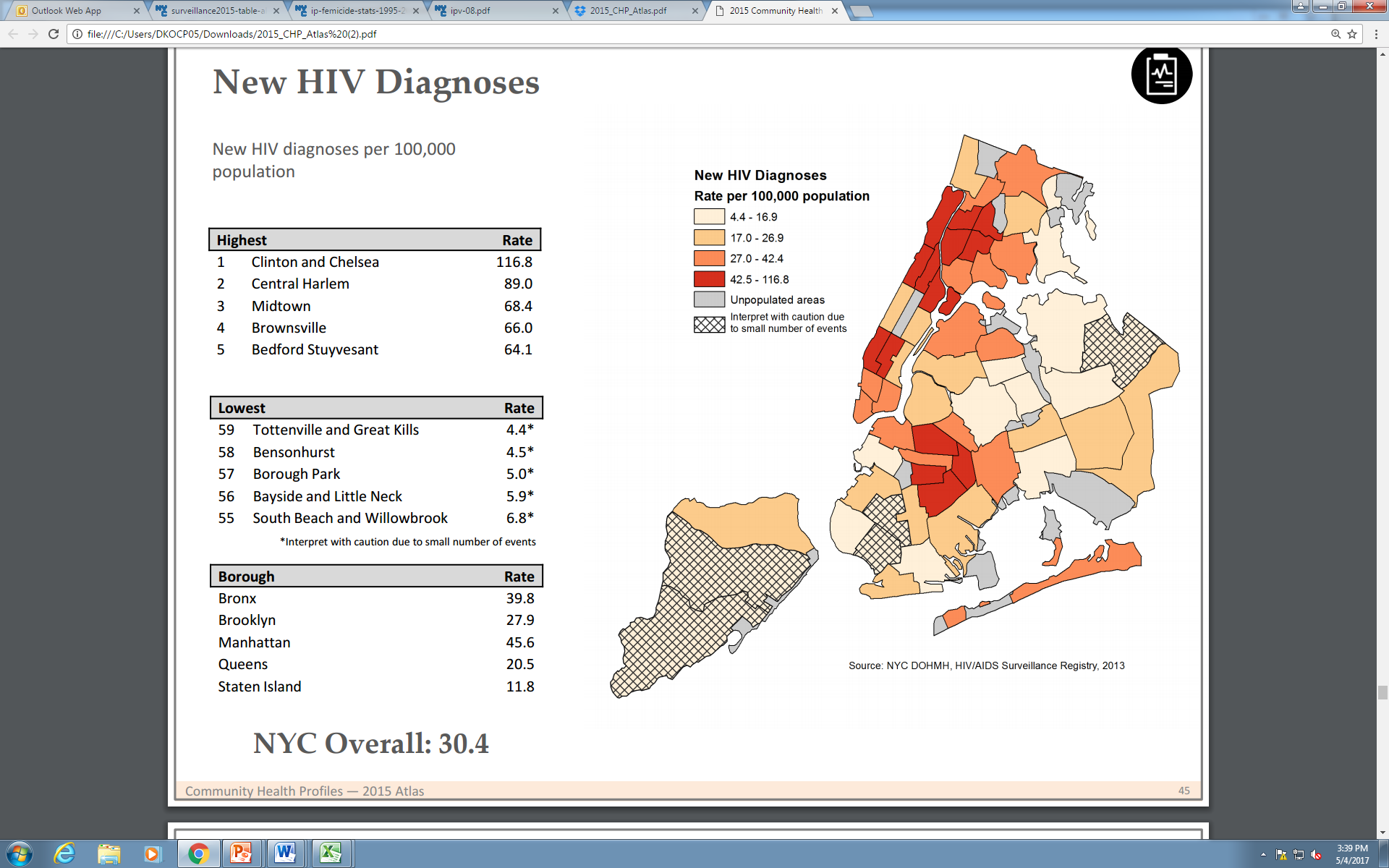 208
212
Bronx 39.8
207
211
206
205
NYC 30.4
204
203
209
210
202
201
Data source: NYC Community Health Profiles.
HIV Diagnoses rate in the Bronx is highest and increasing for men who have sex with men
*numbers from 2015 data
Data source: New York City HIV/AIDS Annual Surveillance Statistics, 2001-2015. Analysis by Montefiore OCPH. 
Combined MSM-IDU category was not created until 2009.
HIV diagnosis rate is highest for females with heterosexual contact in the Bronx
*numbers from 2015 data
Data source: New York City HIV/AIDS Annual Surveillance Statistics, 2001-2015. Analysis by Montefiore OCPH. 
Data values falling below 10 are not displayed on chart.
AIDS Diagnoses in the Bronx
AIDS Diagnosis is defined as:
1). Those diagnosed concurrent with HIV
2). Those who transitioned from HIV to AIDS
The proportion of new HIV-only diagnoses that progressed to AIDS within 2 years decreased 50% in the Bronx between 2006 and 2013
People are classified as having AIDS if they either have one or more AIDS-defining opportunistic illnesses (based on1993 CDC case definition) or a laboratory test indicating suppressed CD4+ cell counts (<200 cells/µL)
Data source: Care and Clinical Status of People Diagnosed with HIV and People Living with HIV/AIDS in NYC, 2015. 
As reported to the New York City Department of Health and Mental Hygiene by June 30, 2016.
AIDS diagnoses rates are highest amongst non-Hispanic blacks in the Bronx
AIDS Diagnosis: HIV-infected and either 1+ AIDS-defining opportunistic illness or a lab test indicating suppressed CD4+ cell counts (<200 cells/µL)
Data source: New York City HIV/AIDS Annual Surveillance Statistics, 2001-2015. Analysis by Montefiore OCPH. 
2001-2004 data for Asian population unstable.
Males in the Bronx have higher rates of AIDS diagnoses
Data source: New York City HIV/AIDS Annual Surveillance Statistics, 2001-2015. Analysis by Montefiore OCPH. 
HIV diagnosis rates pre-2006 are unavailable
In the Bronx, AIDS diagnoses are highest for men who have sex with men
*numbers from 2015 data
Data source: New York City HIV/AIDS Annual Surveillance Statistics, 2001-2015. Analysis by Montefiore OCPH. 
MSM-IDU category was not created until 2009; 2002 values for Transgender are not statistically significant.
In the Bronx, AIDS diagnoses are highest for females with heterosexual contact
*numbers from 2015 data
Data source: New York City HIV/AIDS Annual Surveillance Statistics, 2001-2015. Analysis by Montefiore OCPH. 
MSM-IDU category was not created until 2009; 2002 values for Transgender are not statistically significant.
HIV/AIDS Related Care in the Bronx
Timely initiation of care among newly diagnosed people with HIV remained steady in the Bronx between 2011 and 2015
Timely initiation of care is defined as first CD4 or VL drawn within 3 months (91 days) of HIV diagnosis, following a 7-day lag
Data source: Care and Clinical Status of People Diagnosed with HIV and People Living with HIV/AIDS in NYC, 2015. 
As reported to the New York City Department of Health and Mental Hygiene by June 30, 2016.
Among Bronx residents newly diagnosed with HIV in 2015, Whites were most likely to have timely initiation of care
Timely initiation of care is defined as first CD4 or VL drawn within 3 months (91 days) of HIV diagnosis, following a 7-day lag
Data source: Care and Clinical Status of People Diagnosed with HIV and People Living with HIV/AIDS in NYC, 2015. 
As reported to the New York City Department of Health and Mental Hygiene by June 30, 2016.
Among Bronx residents newly diagnosed with HIV in 2015, MSM were most likely to have timely initiation of care
Timely initiation of care is defined as first CD4 or VL drawn within 3 months (91 days) of HIV diagnosis, following a 7-day lag
Data source: Care and Clinical Status of People Diagnosed with HIV and People Living with HIV/AIDS in NYC, 2015. 
As reported to the New York City Department of Health and Mental Hygiene by June 30, 2016.
Newly diagnosed Bronx residents equally likely to initiate care, but somewhat less likely to have viral suppression, 2015
Timely Initiation of Care Among Newly Diagnosed, 2015
Viral Suppression* within 12 Months of HIV Diagnosis, 2015
Viral Suppression* Among PLWHA, 2015
%
Timely initiation: First CD4 or viral load drawn within 91 days of diagnosis, following a 7-day lag
Viral suppression: Viral load ≤200 copies/mL; PLWHA: People Living with HIV/AIDS
Data source: Care and Clinical Status of People Newly Diagnosed with HIV and People Living with HIV/AIDS in NYC, 2015. New York City Department of Health & Mental Hygiene, 2016.
HIV/AIDS related care by risk category for all of New York City, 2015
Timely Initiation of Care Among Newly Diagnosed, 2015
Viral Suppression* within 12 Months of HIV Diagnosis, 2015
Viral Suppression* Among PLWHA, 2015
%
Timely initiation: First CD4 or viral load drawn within 91 days of diagnosis, following a 7-day lag
Viral suppression: Viral load ≤200 copies/mL; PLWHA: People Living with HIV/AIDS
Data source: Care and Clinical Status of People Newly Diagnosed with HIV and People Living with HIV/AIDS in NYC, 2015. New York City Department of Health & Mental Hygiene, 2016. MSM = men who have sex with men, IDU = injection drug users, TG-SC = transgender-sexual contact
Among those newly diagnosed with HIV in the Bronx in 2015, 58% achieved viral suppression within 6 months and 69% within 12 months of diagnosis
Viral suppression is defined as viral load ≤200 copies/mL
Data source: Care and Clinical Status of People Diagnosed with HIV and People Living with HIV/AIDS in NYC, 2015. 
As reported to the New York City Department of Health and Mental Hygiene by June 30, 2016.
Among people newly diagnosed with HIV in the Bronx in 2015, Whites were the least likely to have achieved viral suppression within 12 months of diagnosis
Viral suppression is defined as viral load ≤200 copies/mL
Data source: Care and Clinical Status of People Diagnosed with HIV and People Living with HIV/AIDS in NYC, 2015. 
As reported to the New York City Department of Health and Mental Hygiene by June 30, 2016.
Among people newly diagnosed with HIV in the Bronx in 2015, MSM were most likely to have achieved viral suppression within 12 months of diagnosis
Viral suppression is defined as viral load ≤200 copies/mL
Data source: Care and Clinical Status of People Diagnosed with HIV and People Living with HIV/AIDS in NYC, 2015. 
As reported to the New York City Department of Health and Mental Hygiene by June 30, 2016.
[Speaker Notes: MSM-IDU (N = 4), transgender people with sexual contact (N = 10), and new diagnoses with other/unknown transmission risk not displayed.]
Among diagnosed PLWHA in the Bronx, Whites had the highest viral suppression proportion among all racial/ethnic groups.
Viral suppression is defined as viral load ≤200 copies/mL
Data source: Care and Clinical Status of People Diagnosed with HIV and People Living with HIV/AIDS in NYC, 2015. 
As reported to the New York City Department of Health and Mental Hygiene by June 30, 2016.
Among diagnosed PLWHA in NYC, MSM had the highest viral suppression proportion, and people with perinatal transmission risk had the lowest
Viral suppression is defined as viral load ≤200 copies/mL

TG-SC = Transgender people with sexual contact
Data source: Care and Clinical Status of People Diagnosed with HIV and People Living with HIV/AIDS in NYC, 2015. 
As reported to the New York City Department of Health and Mental Hygiene by June 30, 2016.
Of approximately 24,100 PLWHA in the Bronx in 2015, 71% had a suppressed viral load
PLWHA categories are not mutually exclusive
Data source: Care and Clinical Status of People Diagnosed with HIV and People Living with HIV/AIDS in NYC, 2015. 
As reported to the New York City Department of Health and Mental Hygiene by June 30, 2016.
HIV/AIDS Mortality in the Bronx
HIV Mortality rates have fallen nearly 4-fold since 2000
NYC Excluding Bronx
Bronx -- 2000: 3rd leading cause of death | 2014: 9th leading cause of death
Bronx
These areas chosen for 
comparison due to similar 
demographics and high 
HIV/AIDS burden
74% decrease
79% decrease
Data source: Underlying Cause of Death 2000-2015. Analysis by Montefiore OCPH.
Males and 45-64 year olds have highest rates of HIV mortality in the Bronx
Data Suppressed
Data source: Underlying Cause of Death, 2000-2015. Analysis by Montefiore OCPH. 
Age-specific rates are not age-adjusted. 25-34 year data unstable after 2006. 65+ data unstable for all years.
[Speaker Notes: Create age+gender graph / breakdown]
Bronx 45-54 year old male and females with HIV have the highest mortality rates
Bronx males 45-54 had highest HIV mortality rates until 2010 when the 55-64 age group surpassed
Bronx females 45-54 have the highest mortality rates
Data Suppressed
Data source: Underlying Cause of Death, 2000-2015. Analysis by Montefiore OCPH. 
Age-specific rates are not age-adjusted. 25-34 and 65+ year data for male and female unstable for all years.
HIV/AIDS mortality rates are highest for non-Hispanic blacks in the Bronx
Data Suppressed
Data source: Underlying Cause of Death, 2000-2015. Analysis by Montefiore OCPH. 
Non-Hispanic White data 2008-2015 statistically unstable
Morrisania has had the highest rate of HIV/AIDS Mortality but in 2014, East Tremont surpassed Morrisania
Data unstable
Data source: New York City HIV/AIDS Mortality Data, 2000-2014. Analysis by Montefiore OCPH. 
Hunts Point, Riverdale, Throngs Neck, Pelham Parkway are statistically unstable
There are dramatic disparities in all-cause mortality among people living HIV/AIDS in the Bronx
Note: Different analysis approach from previous slides.
Males, including transgender men
Female, including transgender women
Data source: Calculated from NYC HIV/AIDS Annual Surveillance Statistics, 2014-15.  Analysis by OCPH. MSM = men who have sex with men, IDU = injection drug users. Not age-adjusted.
Technical notes – NYC HIV Care Continuum TECHNICAL
“HIV-infected”: calculated as “HIV-diagnosed” divided by the estimated proportion of people living with HIV/AIDS (PLWHA) who had been diagnosed (94.2%), based on a back-calculation method.
Source: NYC HIV Surveillance Registry. Method: Hall HI, et al. Prevalence of Diagnosed and Undiagnosed HIV Infection — United States, 2008-2012. MMWR 2015;64(24):657-662.

“HIV-diagnosed”: calculated as PLWHA “retained in care” plus the estimated number of PLWHA who were out of care, based on a statistical weighting method. This estimated number aims to account for out-migration from NYC, and therefore is different from the number of PLWHA published elsewhere.
Source: NYC HIV Surveillance Registry. Method: Xia Q, et al. Proportions of Patients With HIV Retained in Care and Virally Suppressed in New York City and the United States. JAIDS 2015;68(3):351-358.

“Retained in care”: PLWHA with ≥1 VL or CD4 count or CD4 percent drawn in 2015, and reported to NYC HIV surveillance.
Source: NYC HIV Surveillance Registry.

“Prescribed ART”: calculated as PLWHA “retained in care” multiplied by the estimated proportion of PLWHA prescribed ART in the previous 12 months (95.5%), based on the weighted proportion of NYC Medical Monitoring Project participants whose medical record included documentation of ART prescription. 
Source: NYC HIV Surveillance Registry and NYC Medical Monitoring Project, 2014.

“Virally suppressed”: calculated as PLWHA in care with a most recent viral load measurement in 2015 of ≤200 copies/mL, plus the estimated number of out-of-care 2015 PLWHA with a viral load ≤200 copies/mL, based on a statistical weighting method. 
Source: NYC HIV Surveillance Registry. Method: Xia Q, et al. Proportions of Patients With HIV Retained in Care and Virally Suppressed in New York City and the United States. JAIDS 2015;68(3):351-358.
About the Community Health Dashboard Project
The goal of the project is to provide Bronx-specific data on risk factors and health outcomes with an emphasis on presenting data on trends, socio-demographic differences (e.g., by age, sex, race/ethnicity, etc.) and sub-county/neighborhood level data 

Data will be periodically updated as new data becomes available. 

Produced by Montefiore’s Office of Community & Population Health using publicly-available data sources 

For more information please contact Colin Rehm, PhD, Manager of Research & Evaluation (crehm@montefiore.org).